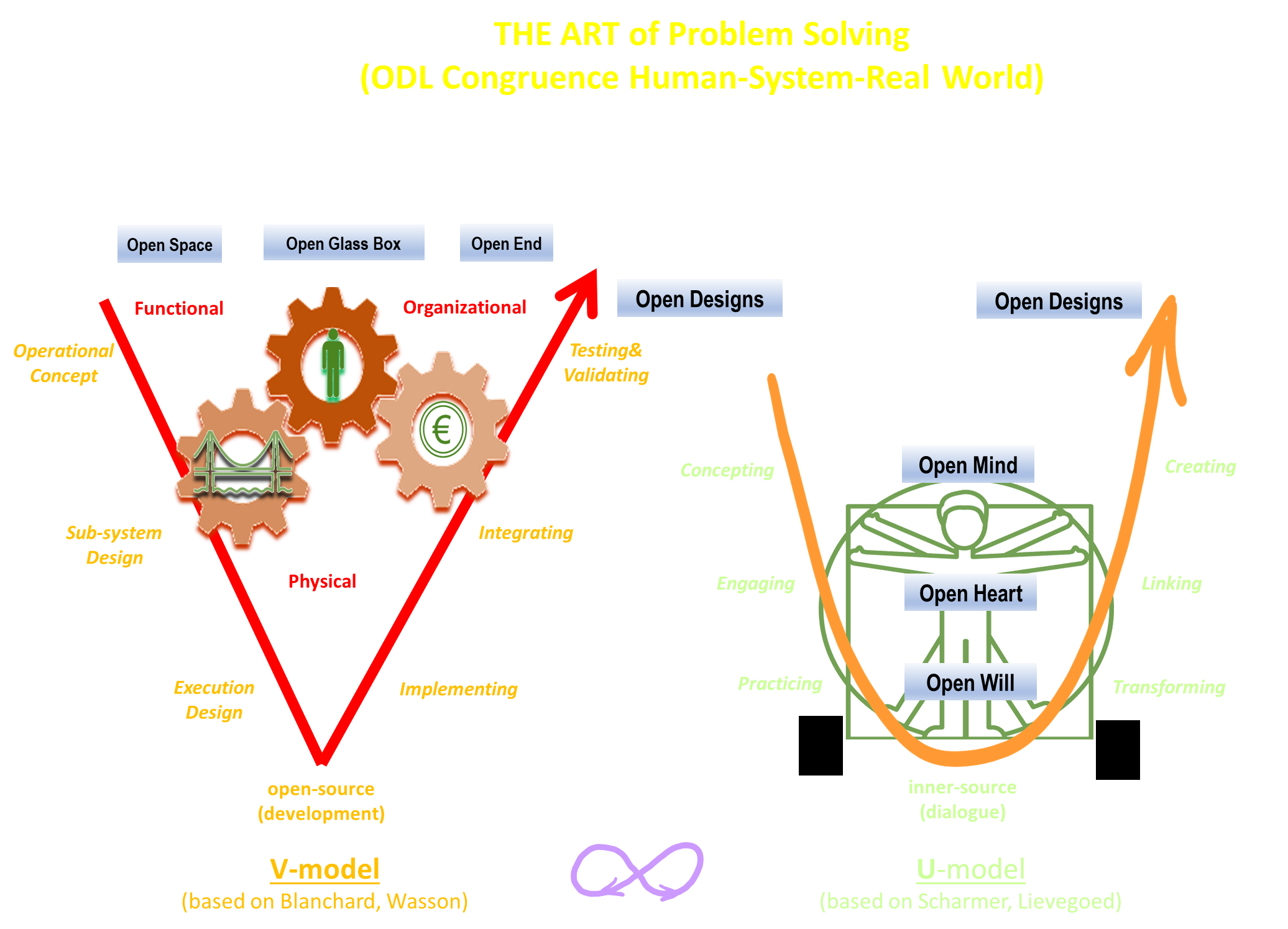 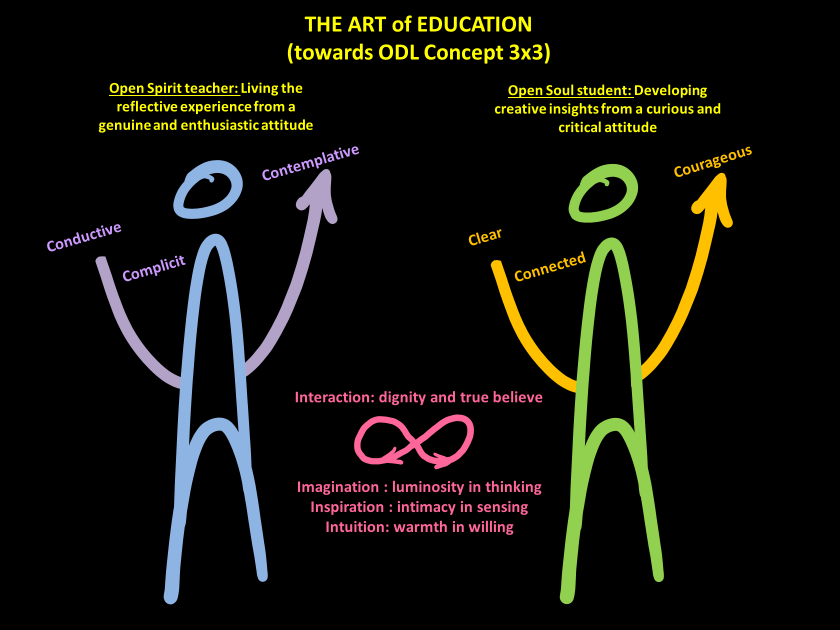 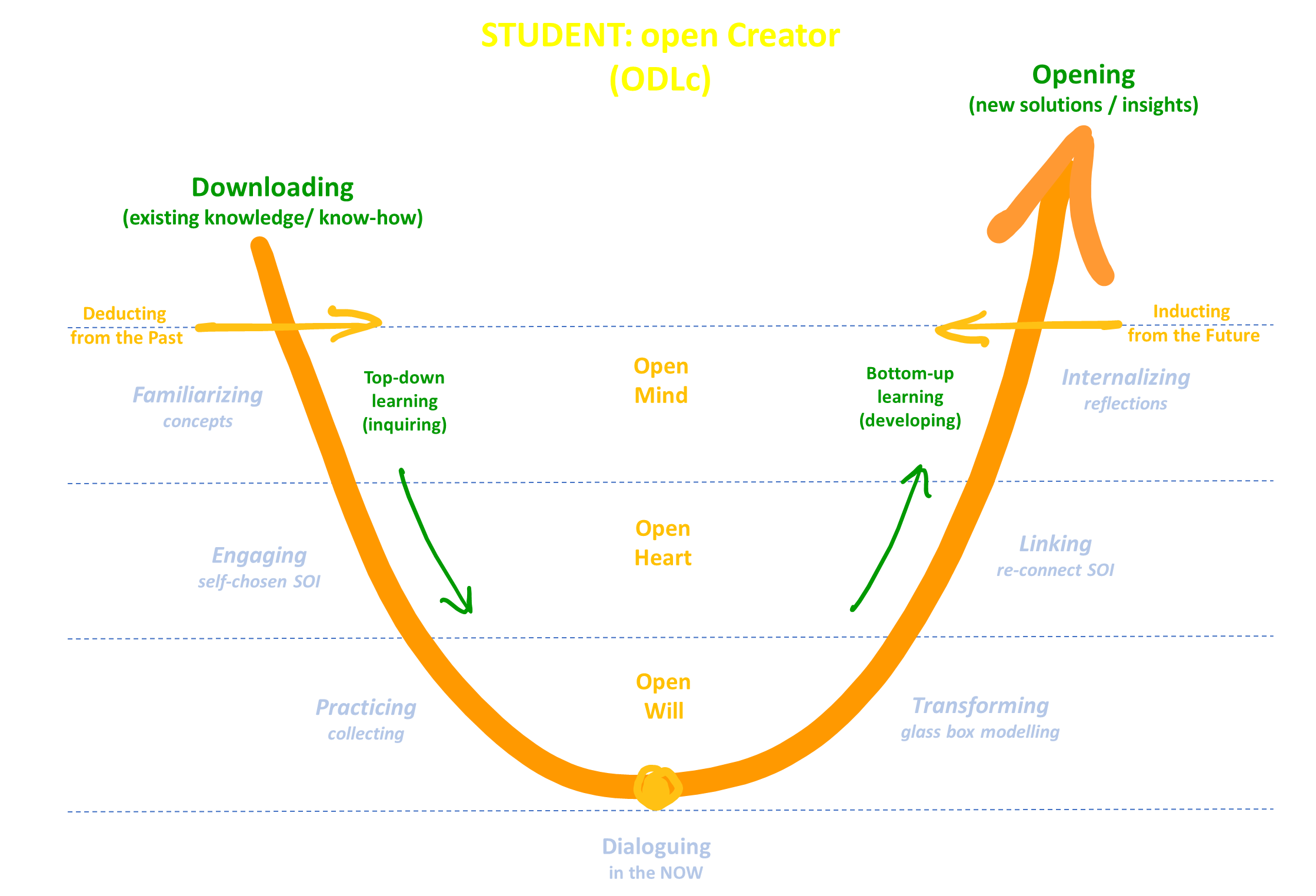 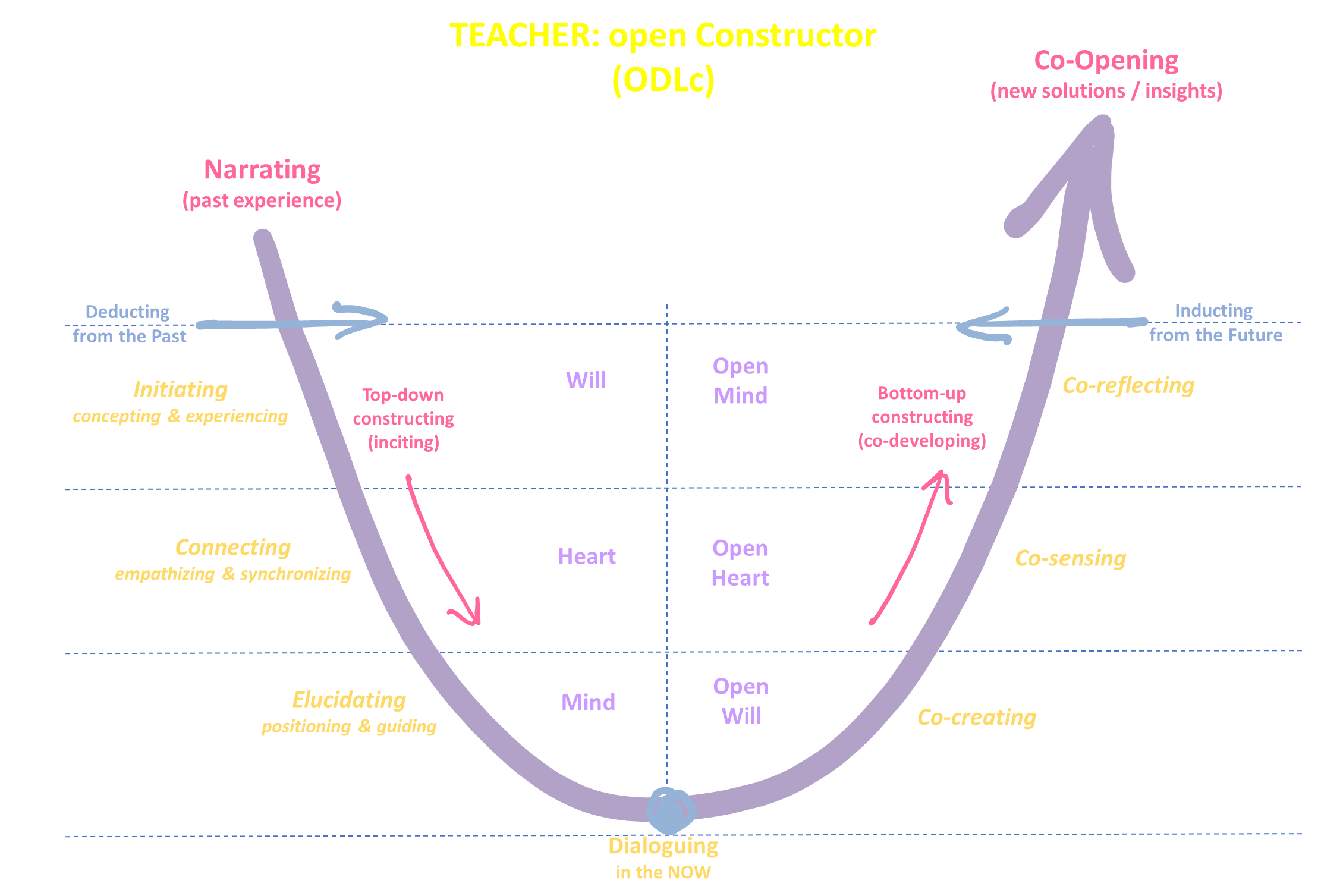 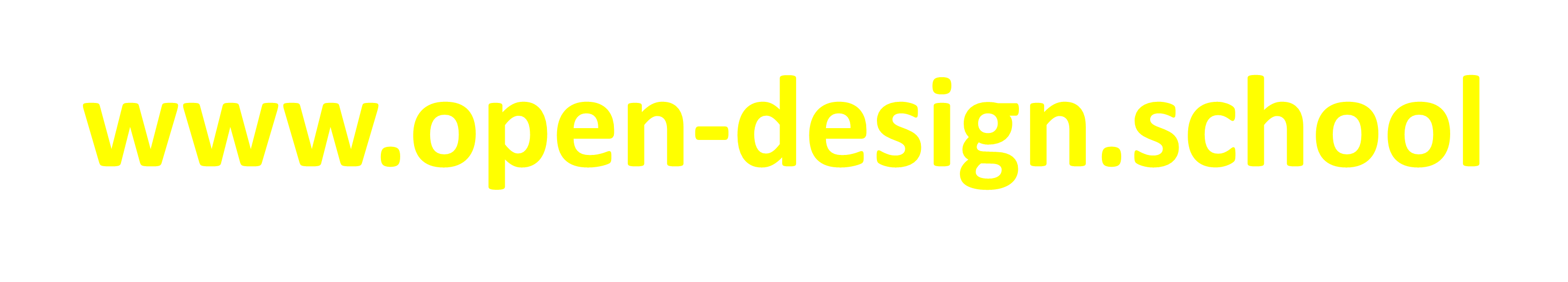 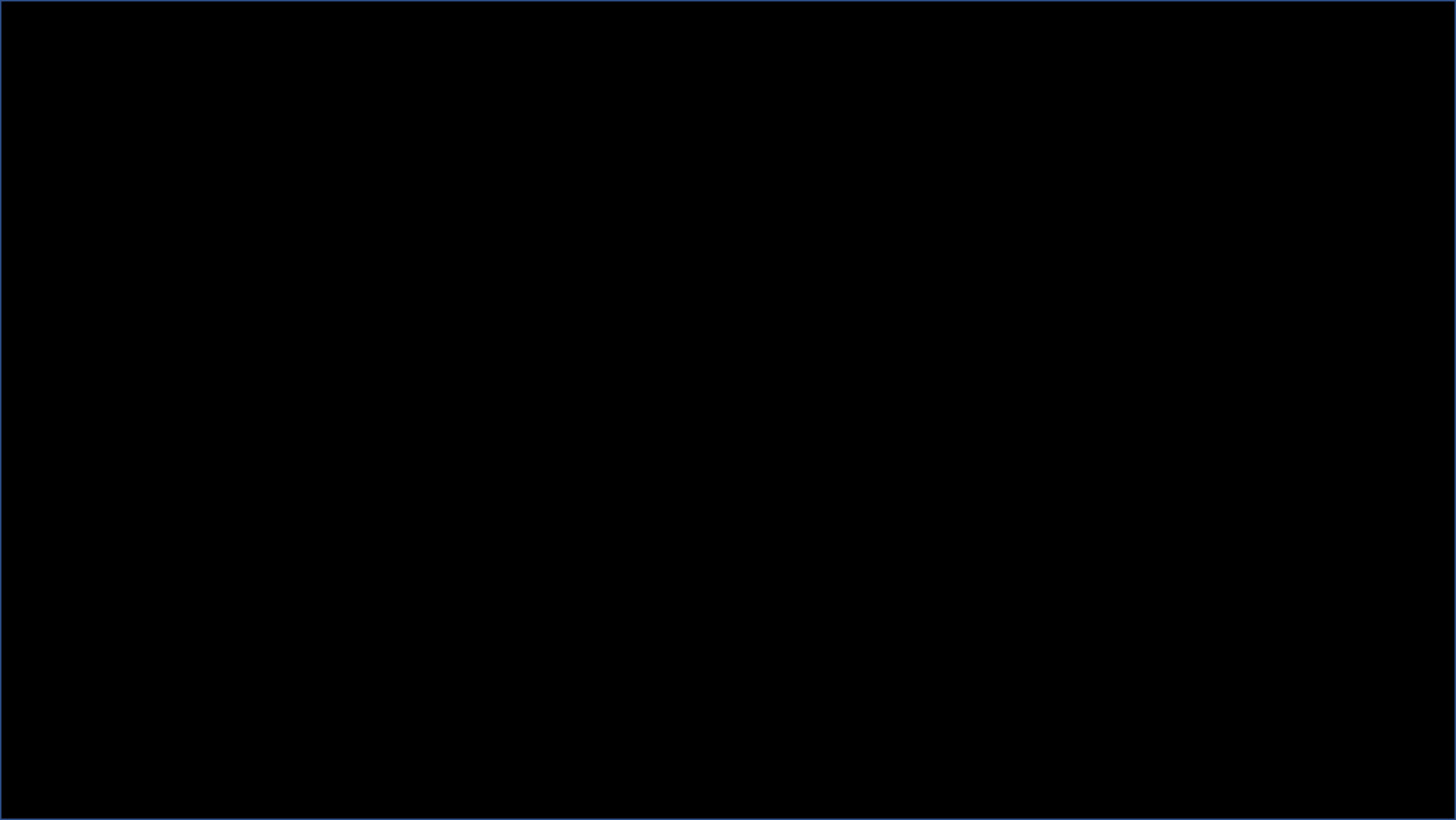 Open Design Learning concept

Topics:
Critical thinking – Querdenken - Common sense
Instructivistic vs. constructivistic paradigm
The art of problem solving
U,V,W and X/Y/Z
Experiential learning (‘erfahrungslehre’)
SoI – self-chosen to connect
Living dialogue
Concept – topics - weekly cycle / master class / ODL response
ODL response – transformation of concepts & topics
Course evaluation - commendation
Reference material
Like a bike
# Learning by experience
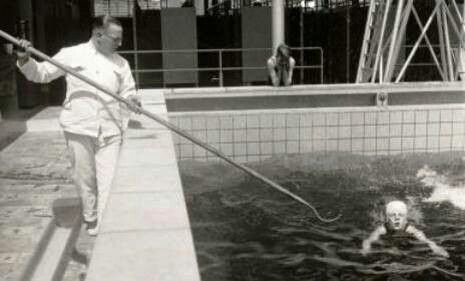 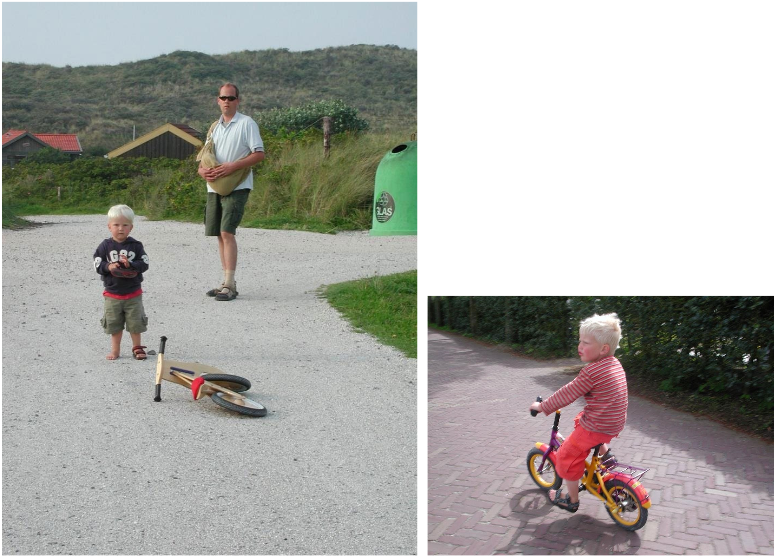 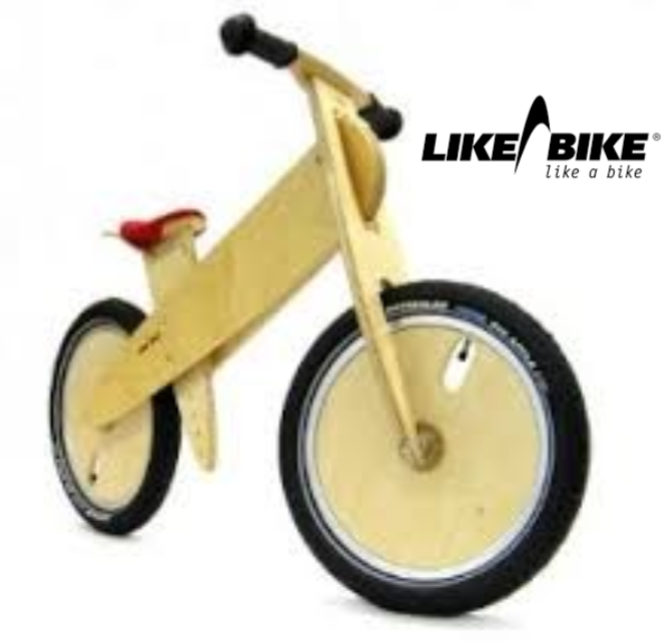 Don’t be afraid of the dark: we are there
www.open-design.school
Critical thinking / Dialogue questions / Conscience
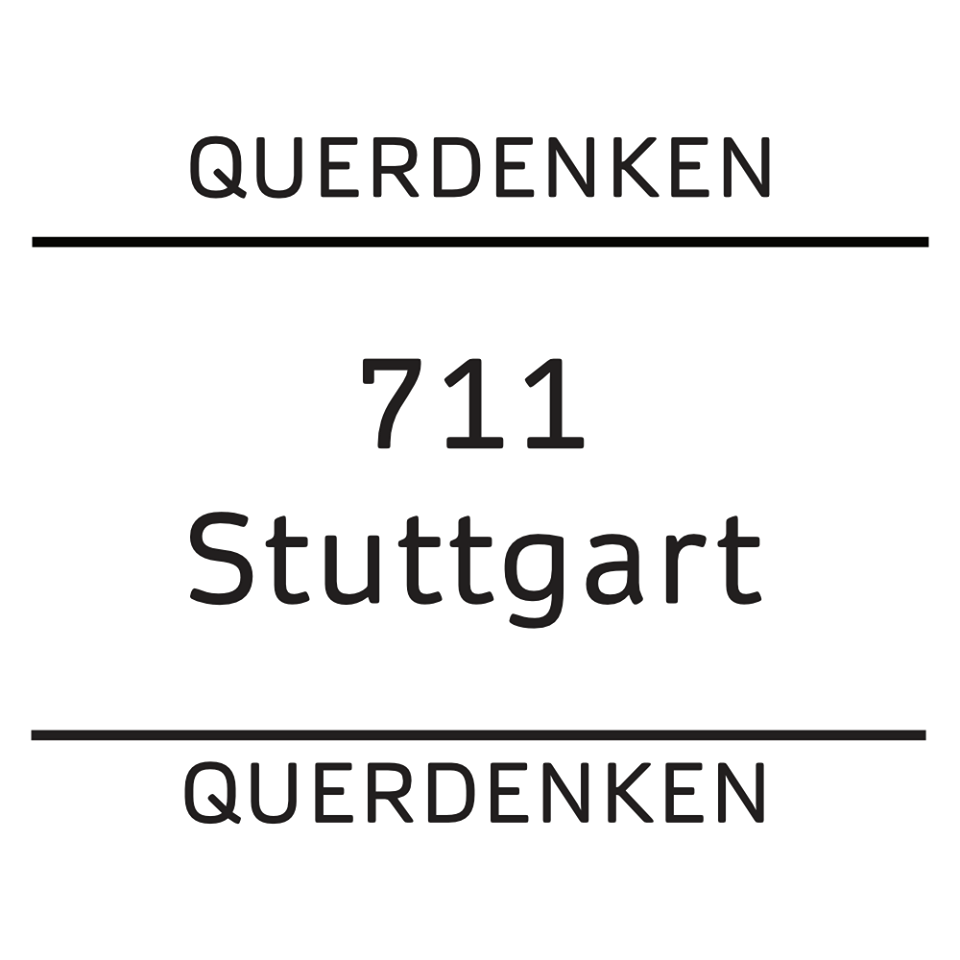 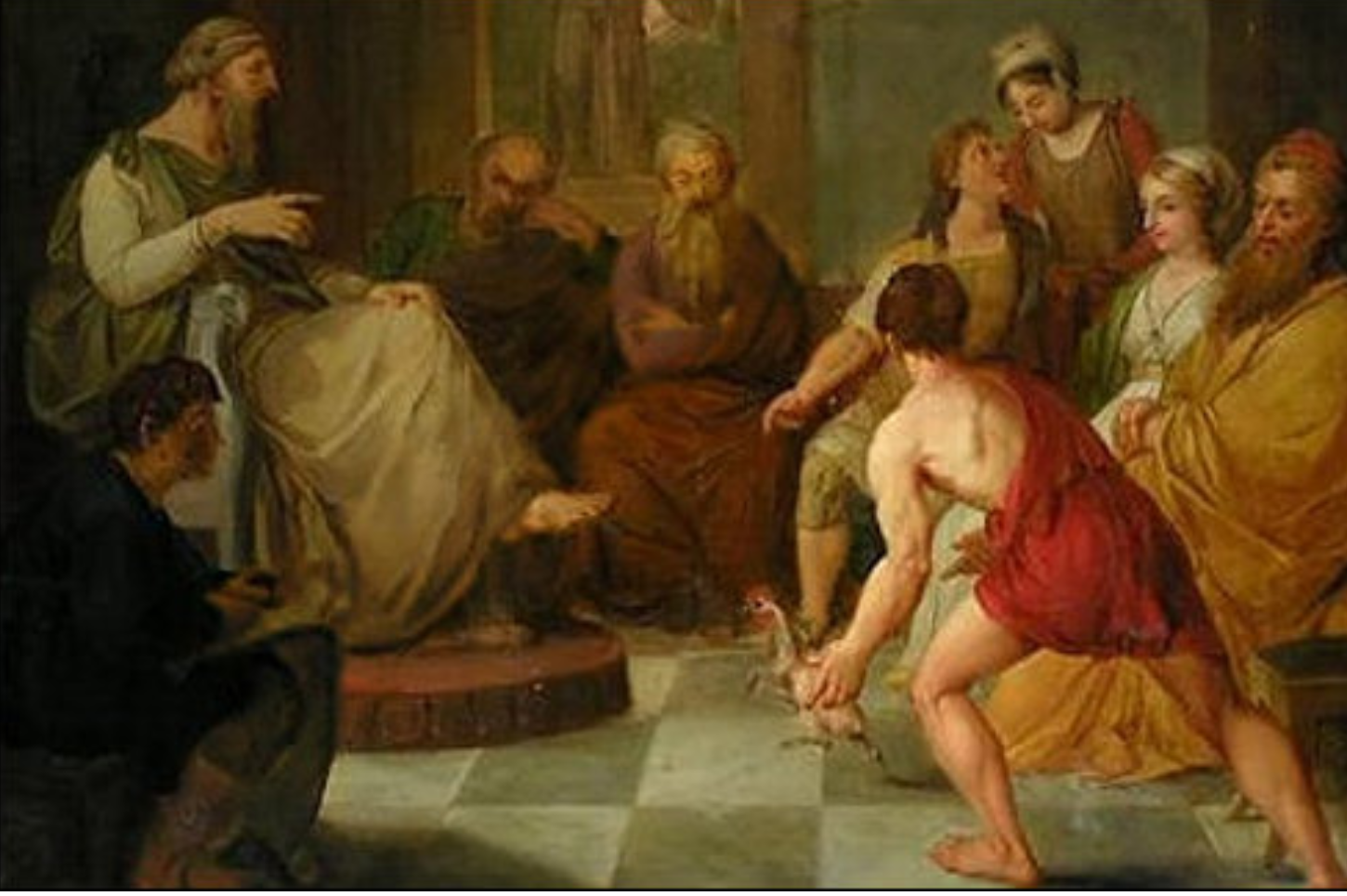 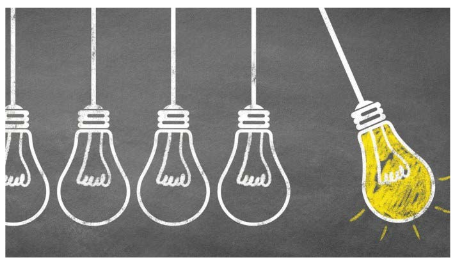 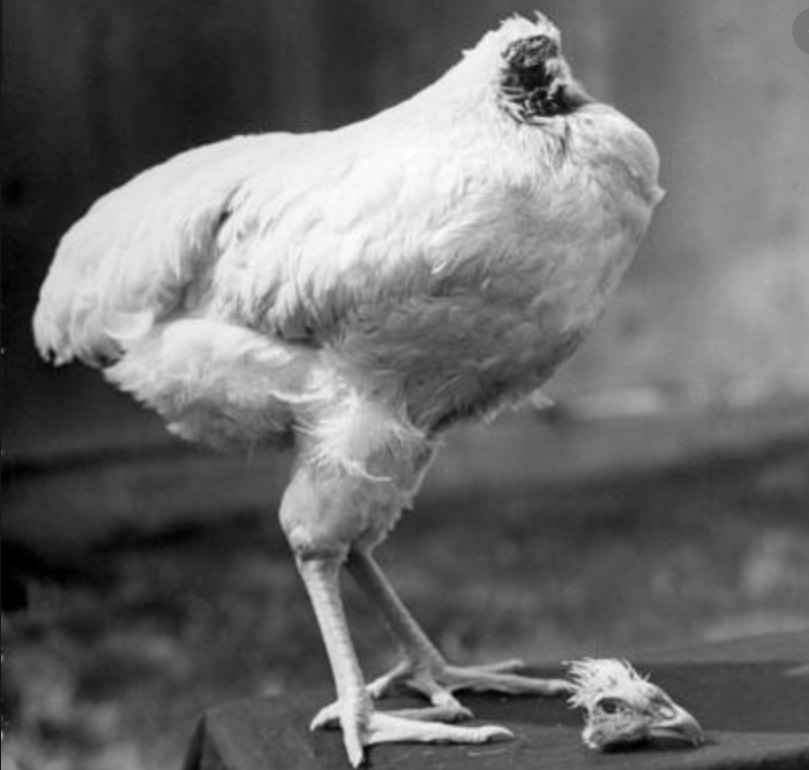 Plato and Diogenes: the plucked chicken (not becoming a chicken without head?)
# Science can also be just an opinion: be critical, con-scientific/ conscious
Instructivistic/ constructivistic  critical thinking problem solving
# Learning by Con-struction/ Unlearning by In-struction
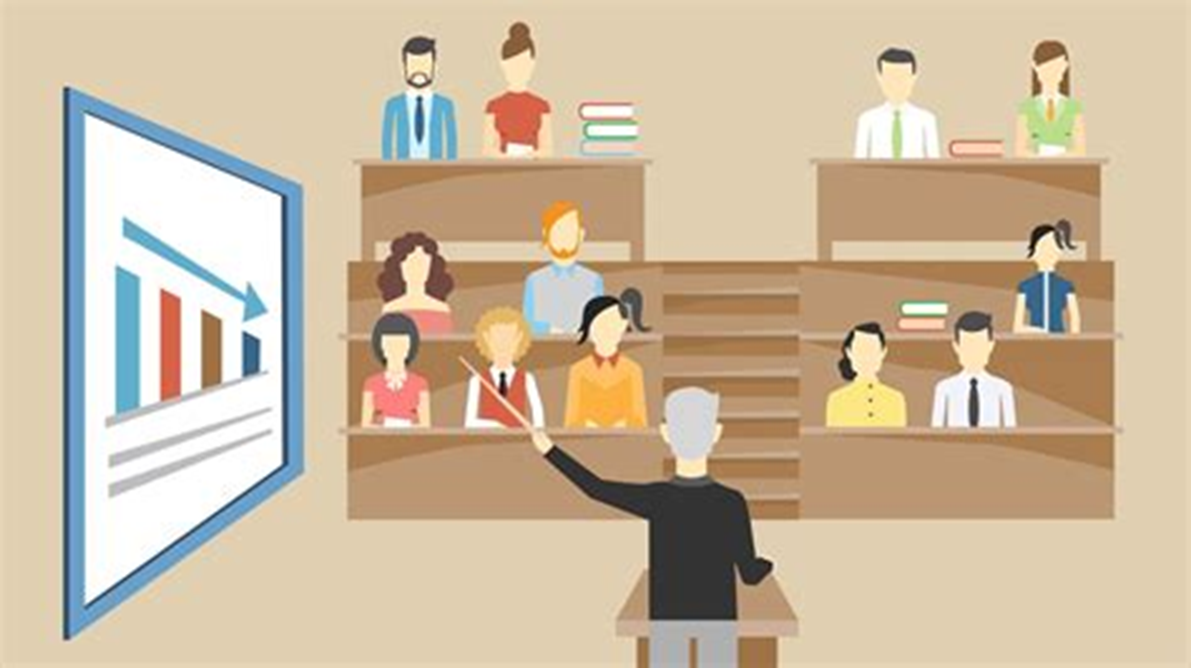 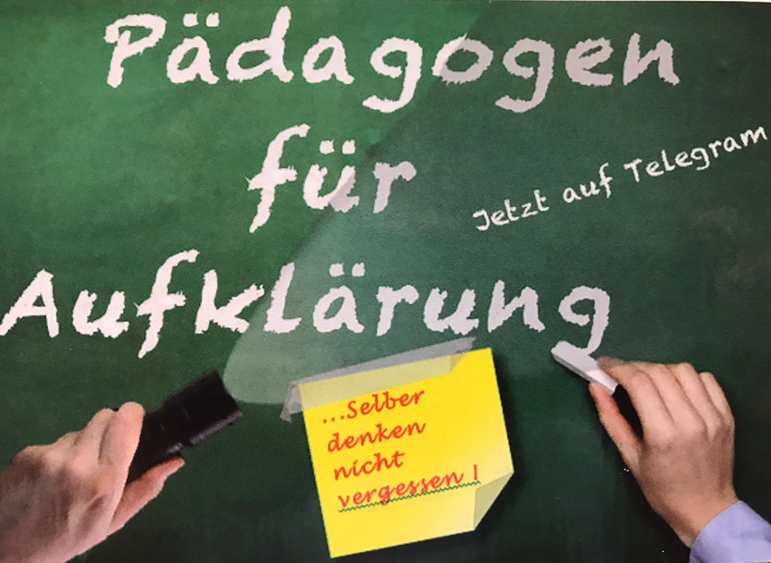 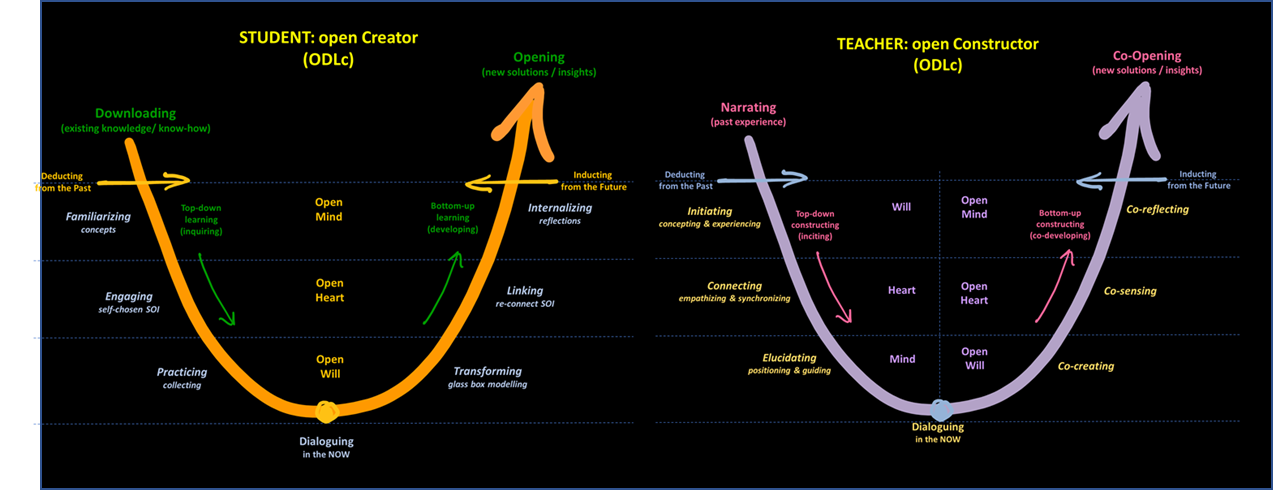 Constructivism and Your feedback
# “throwing in the deep… we are there to construct with you”   ?! “
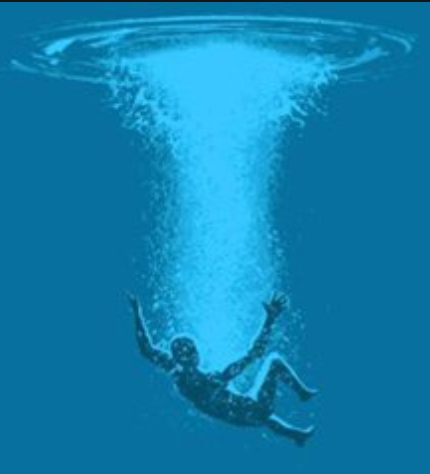 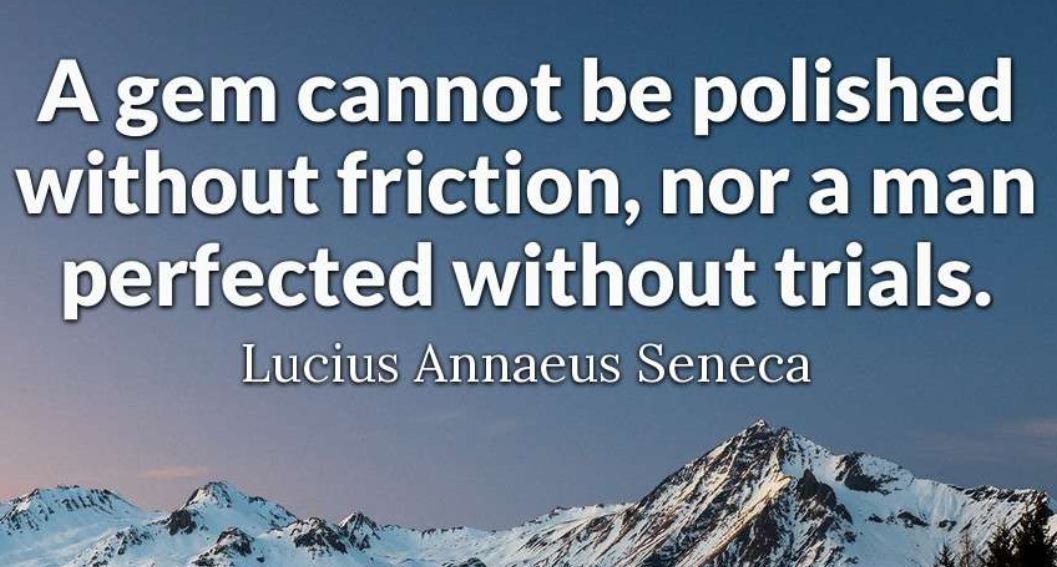 Con-ductor and Co-reflector / MasterClass
# The Masterclass
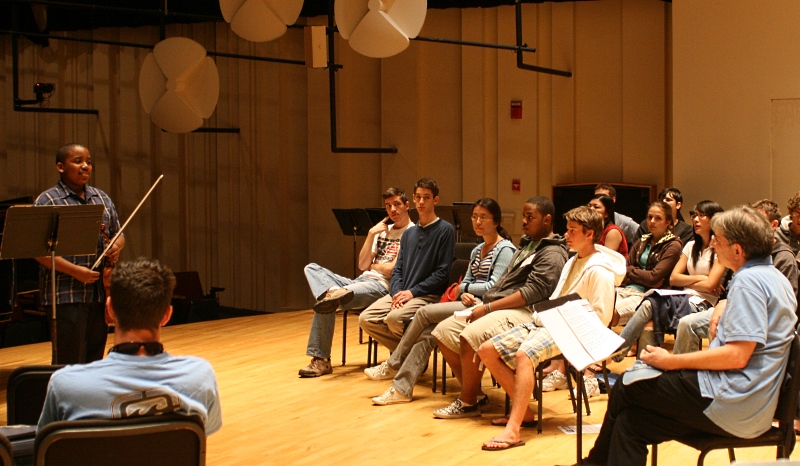 Experiential learning: your lifelong lasting ‘human memory’: persistent
# Gaining a valuable experience: dream team vs. test-based and persistent learning & development
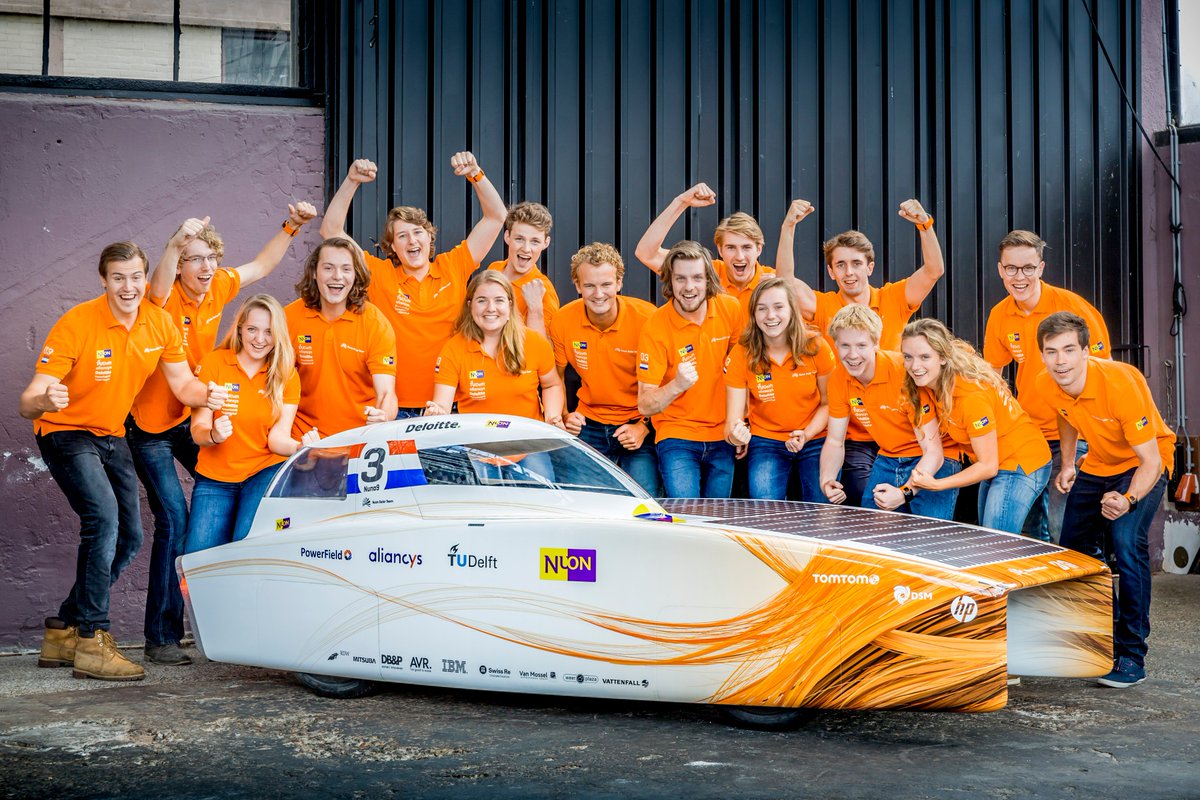 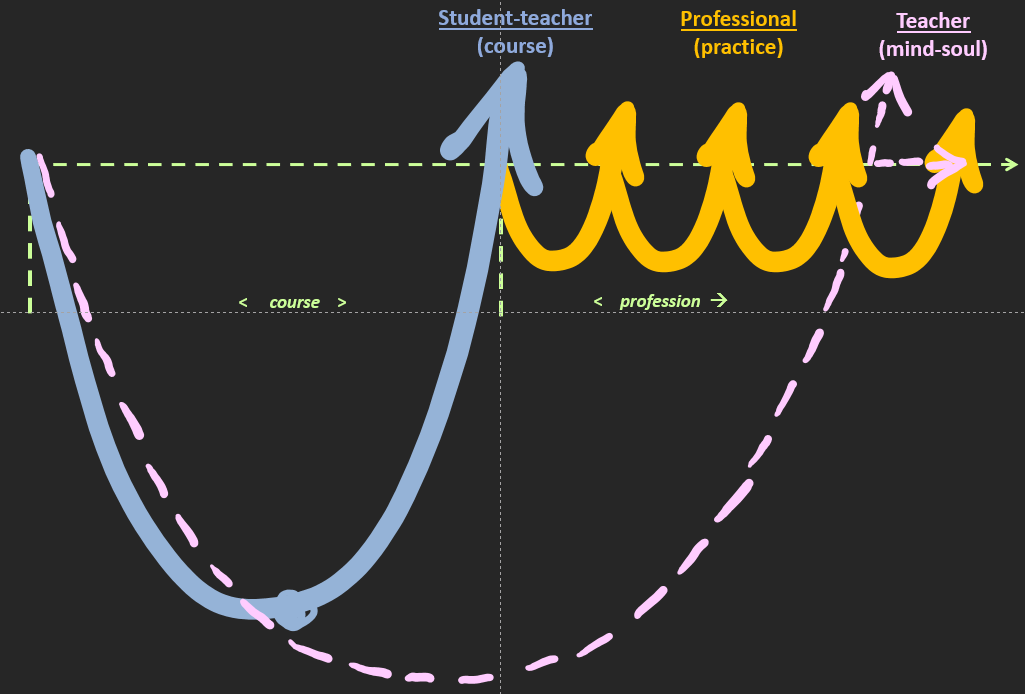 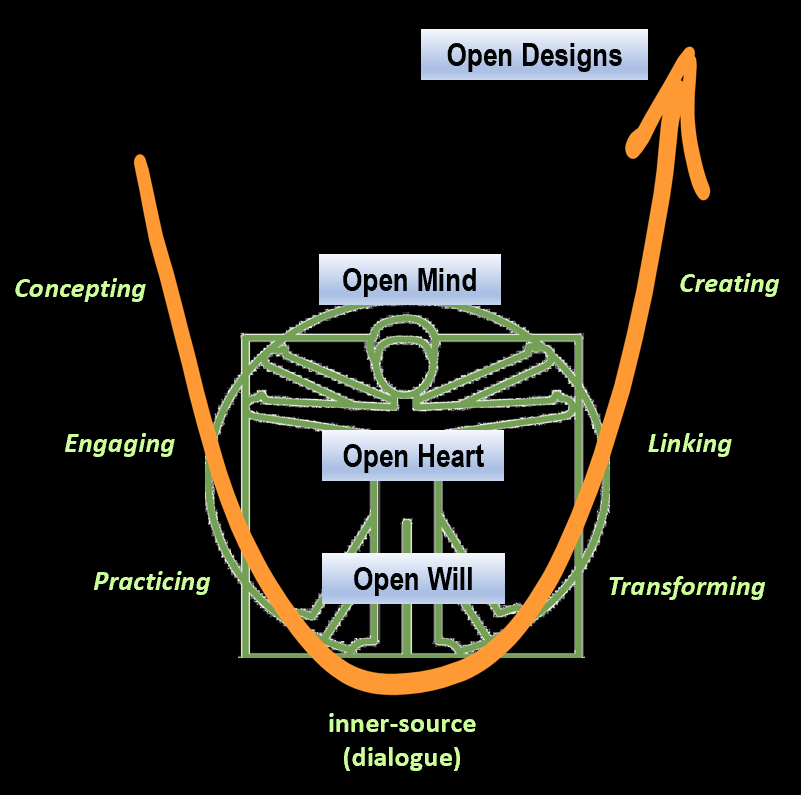 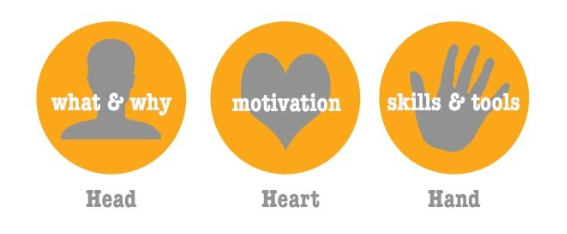 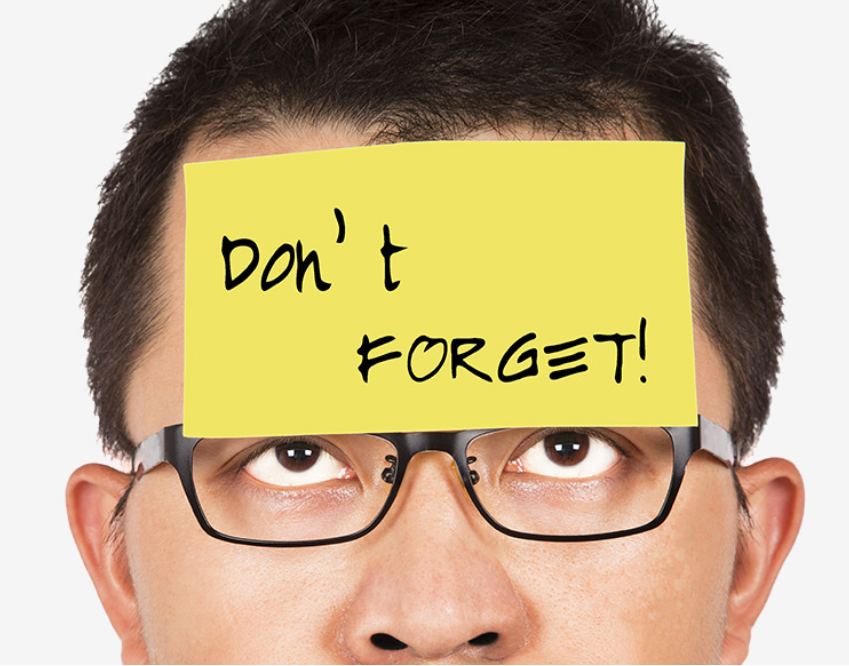 System of YOUR Interest (self-chosen SPoI, or PoI, or CPoI): “how are you connected”
# Maximizing your engagement : a self-chosen learning and development vehicle
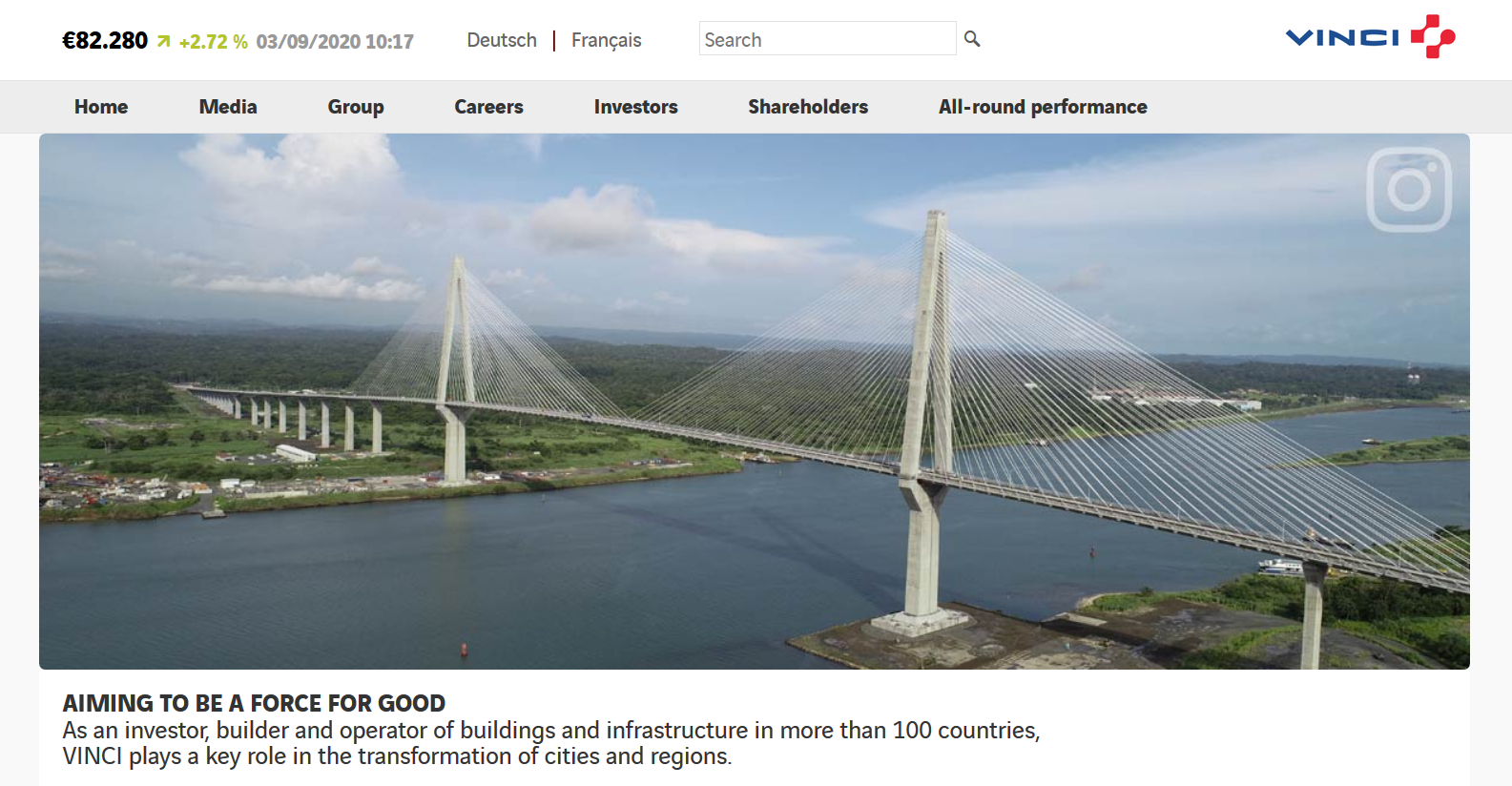 Not case-based learning
Not problem-based learning (PBL)
But engagement- and development-based learning (non-conditionalized/self-stimulus)
Living dialogue and Dialogue Questions: interaction and emergence
# The person only becomes Self through You : I and Thou!
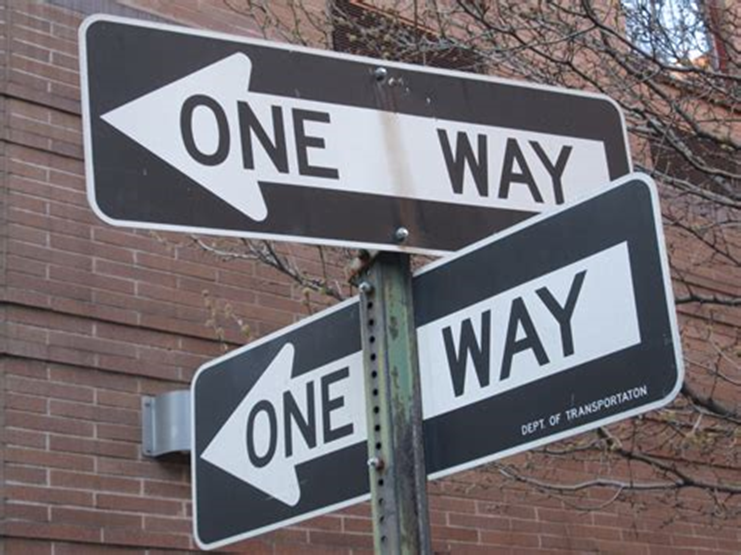 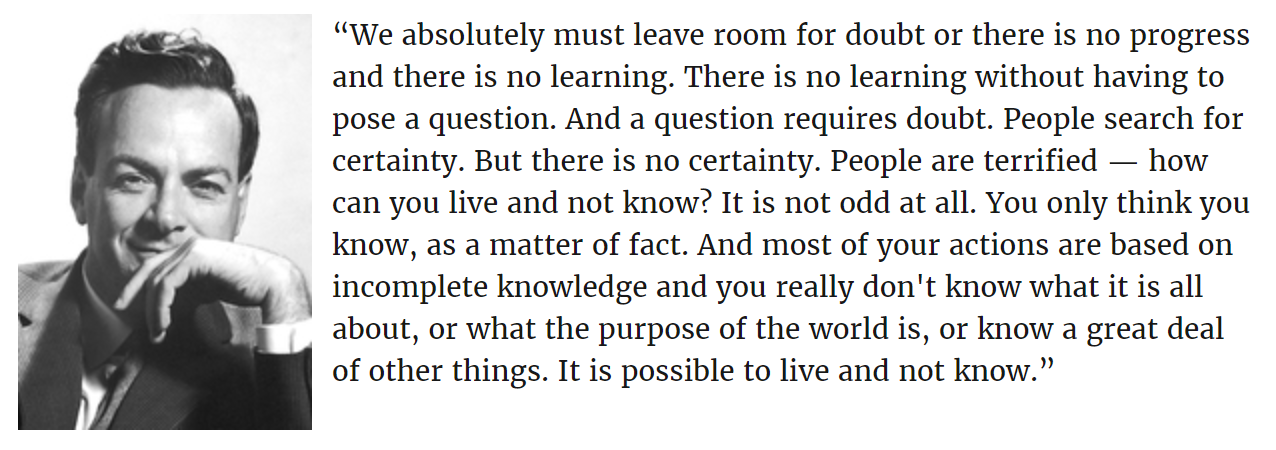 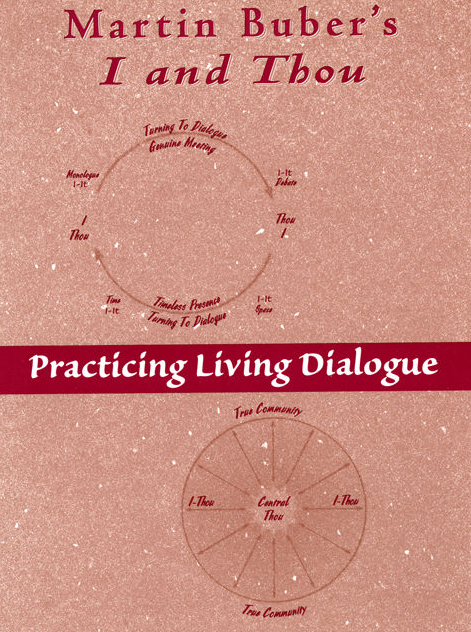 # There is intelligence in doubts and questions, not in certainties
Systems Thinking & 
Emergence
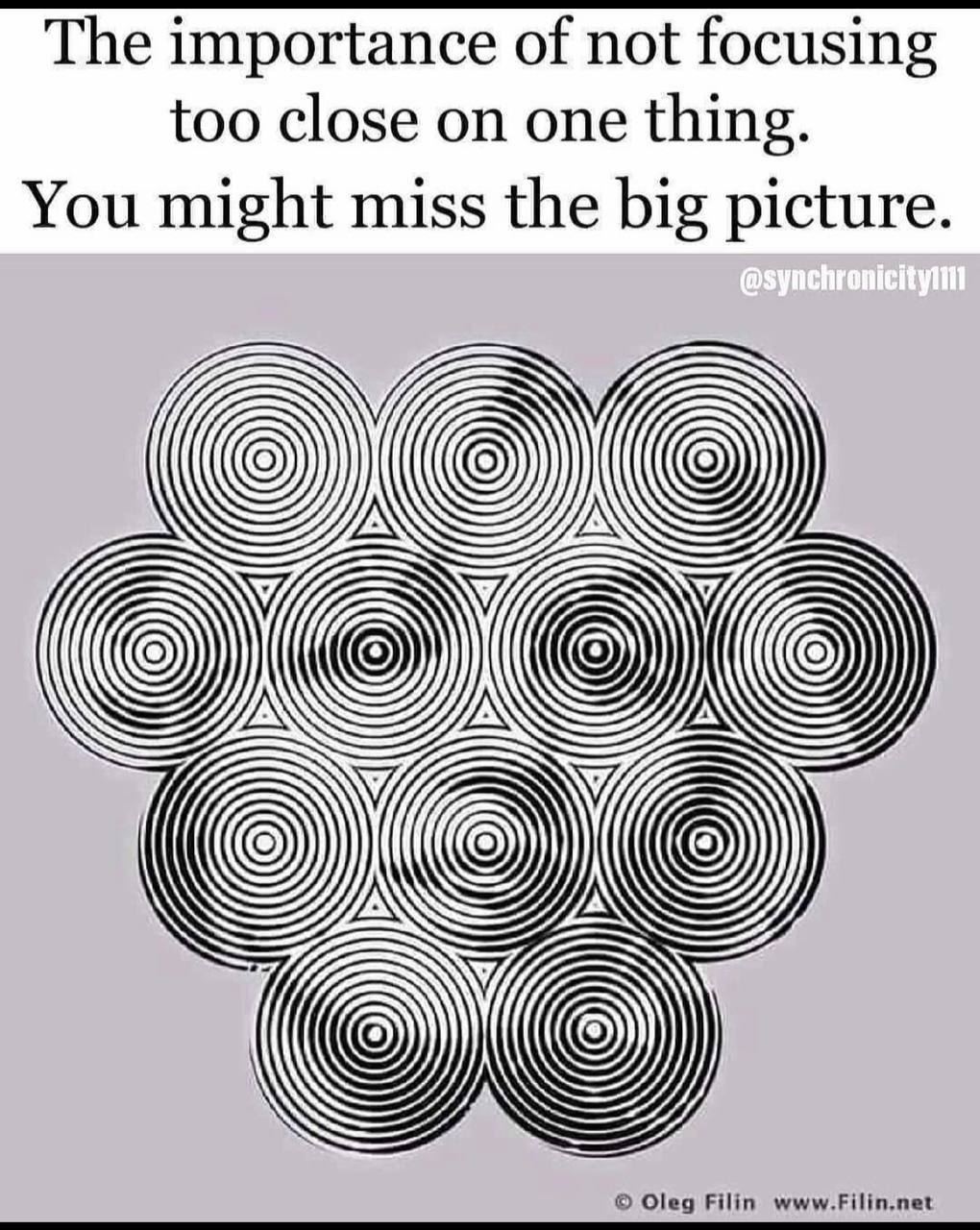 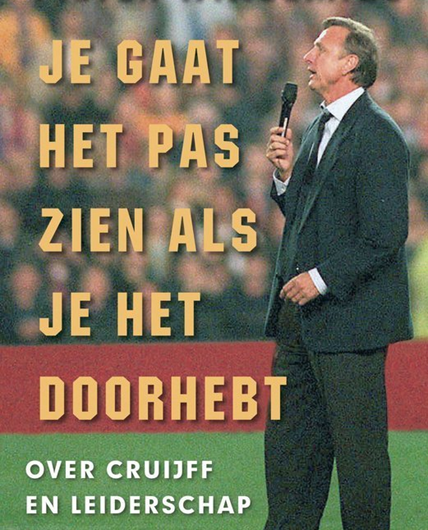 Reflect and co-reflect / cyclical
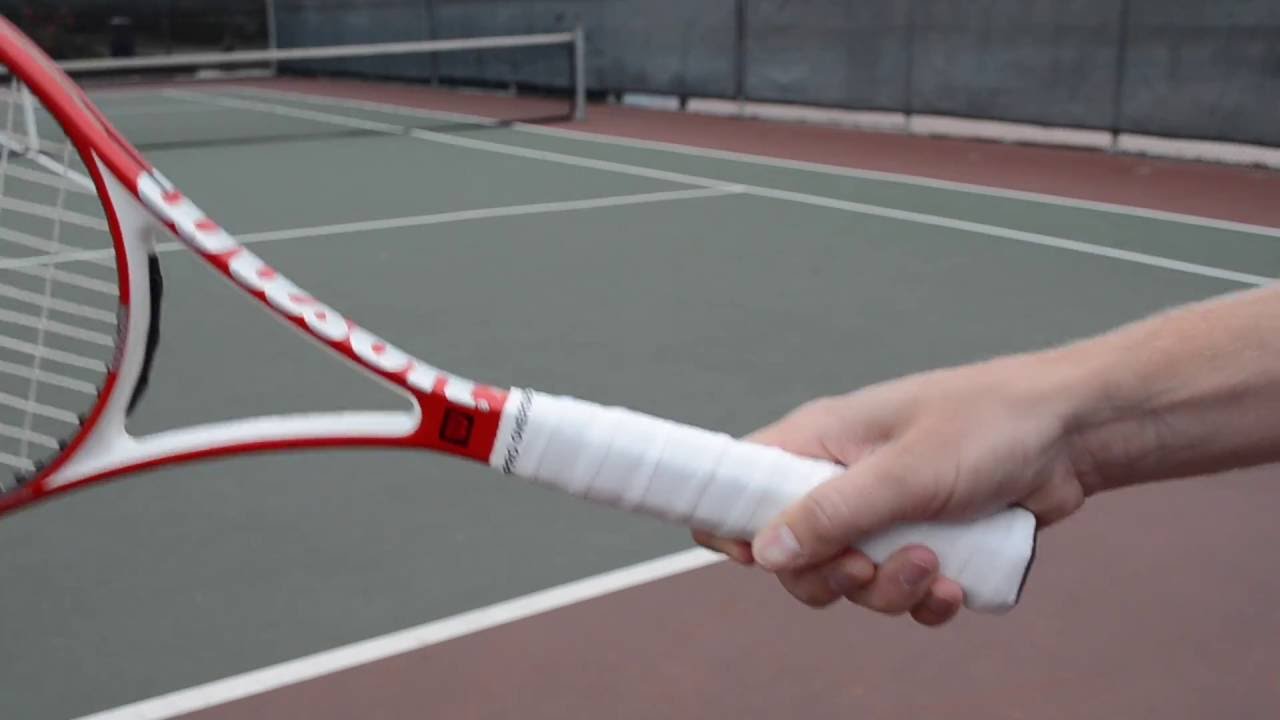 # Cyclical reflection
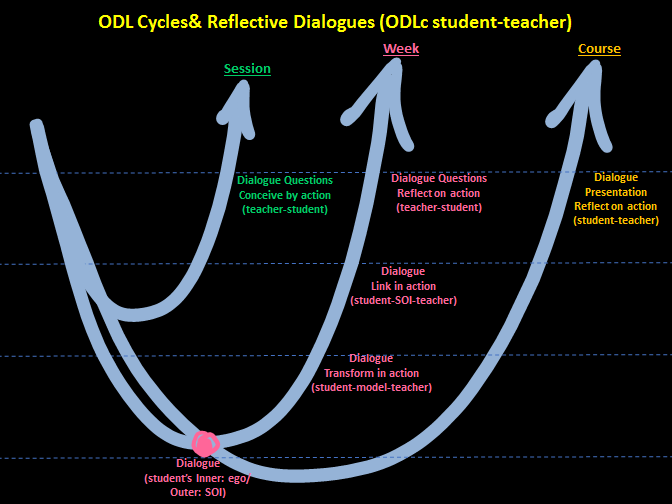 Art of creative problem solving, design for engineering products and management processes, V-model (U,V,W, X/Y/Z the letters of the ODL alphabet)
# R&D
t
t
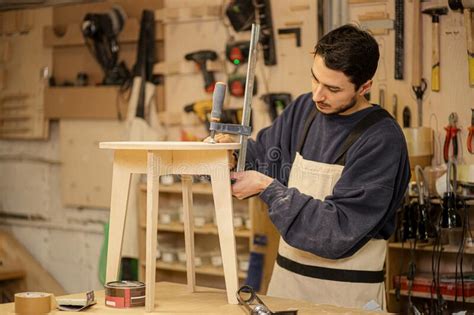 design
scientist
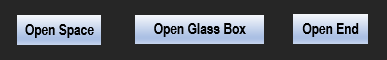 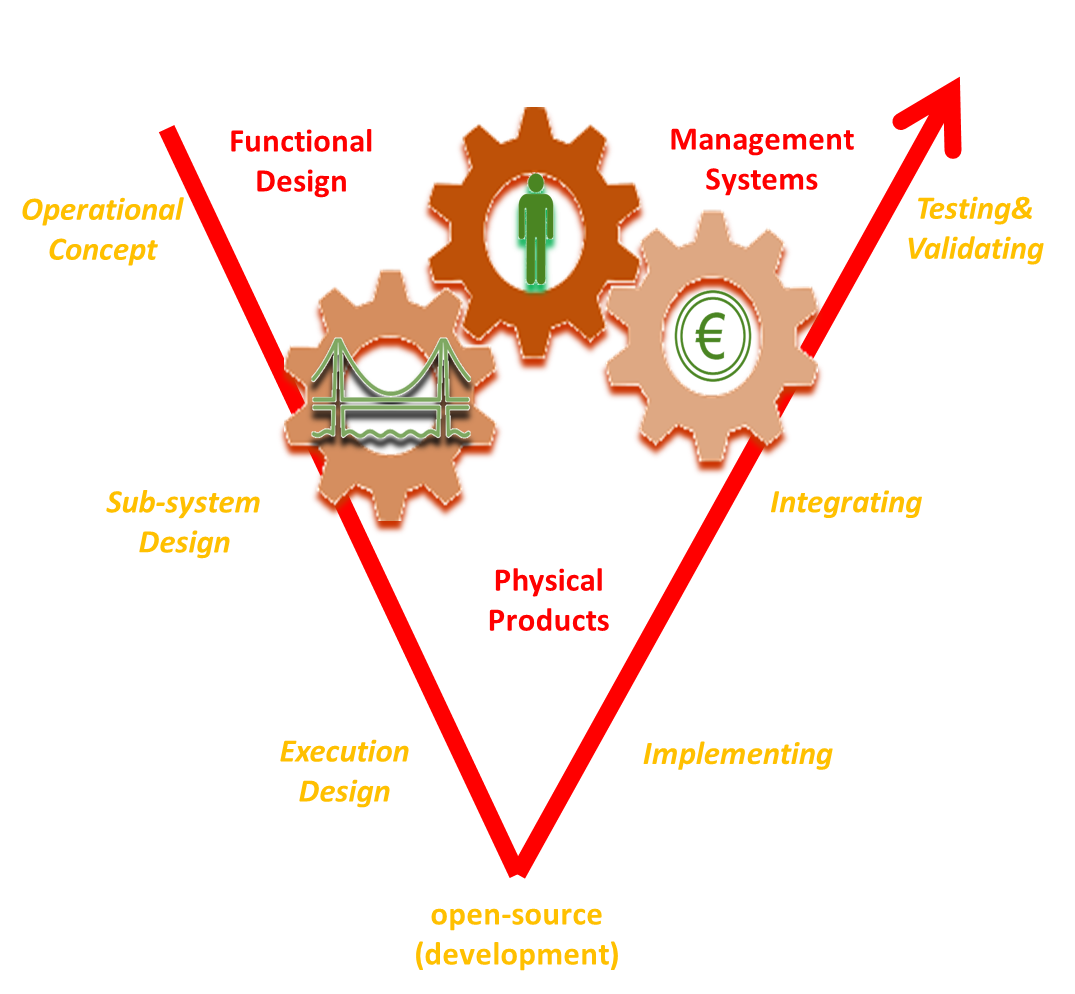 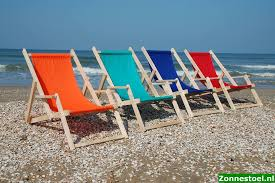 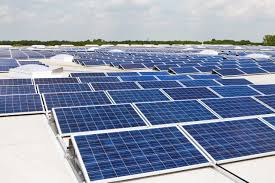 Design of engineering products
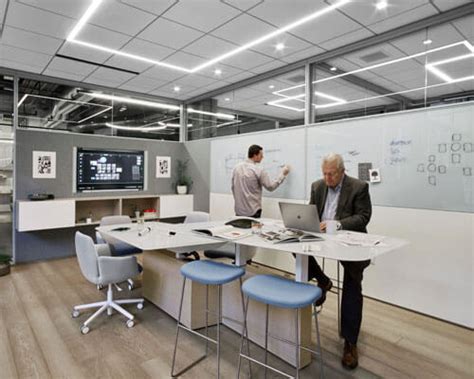 researching
developing
Development of management systems/processes
Understand: new knowledge
Improve: new designs
U,V,W, X/Y/Z the letters of the ODL alphabet
# systems thinking: design for Y, 
# don’t be afraid of the dark: dear to try (X)
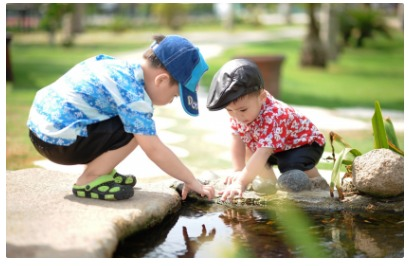 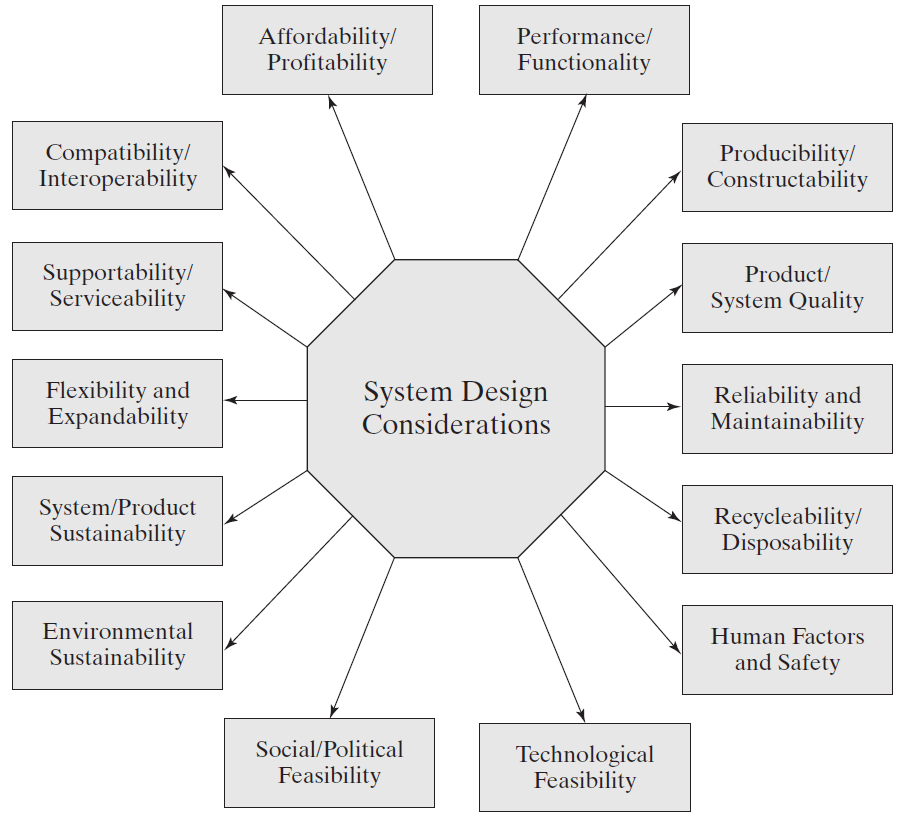 “Zeta” professional

Management

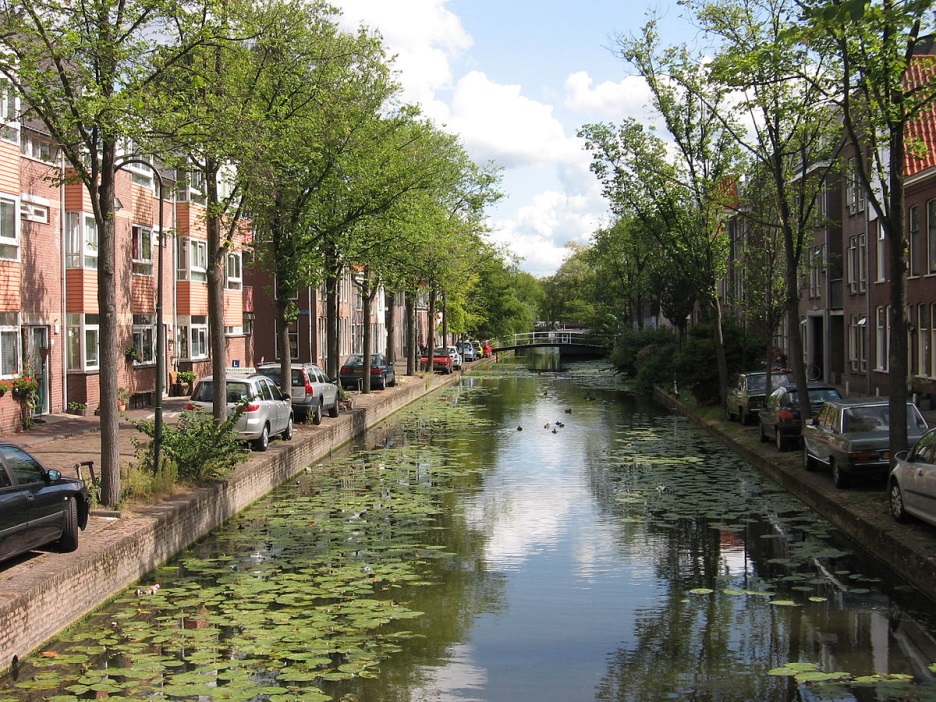 Systems Design 
for Y
Engineering

U,V,W, X/Y/Z the letters of the ODL alphabet : problem solving by mathematical modelling and simulation
# max/min Z = f (X,Y) <-> max U/V= f(X,Y) (the XYZ problem or Utility/Value) 
Best fit for Common Purpose
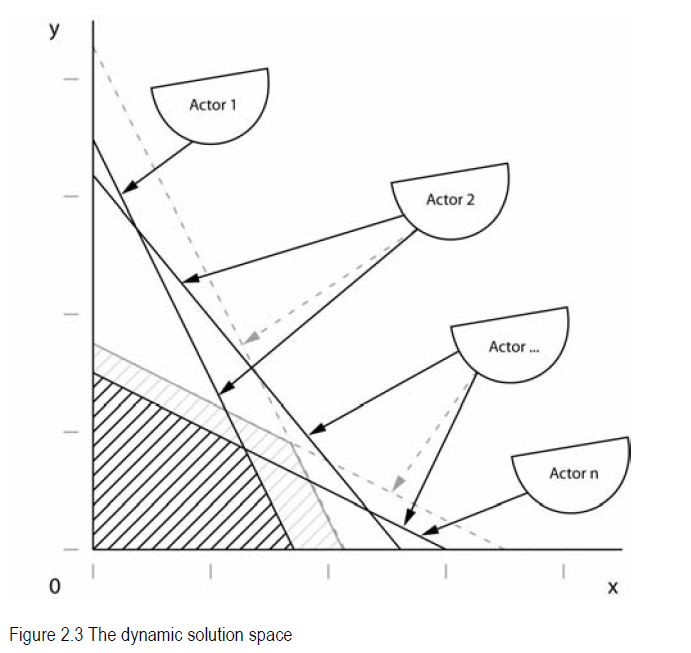 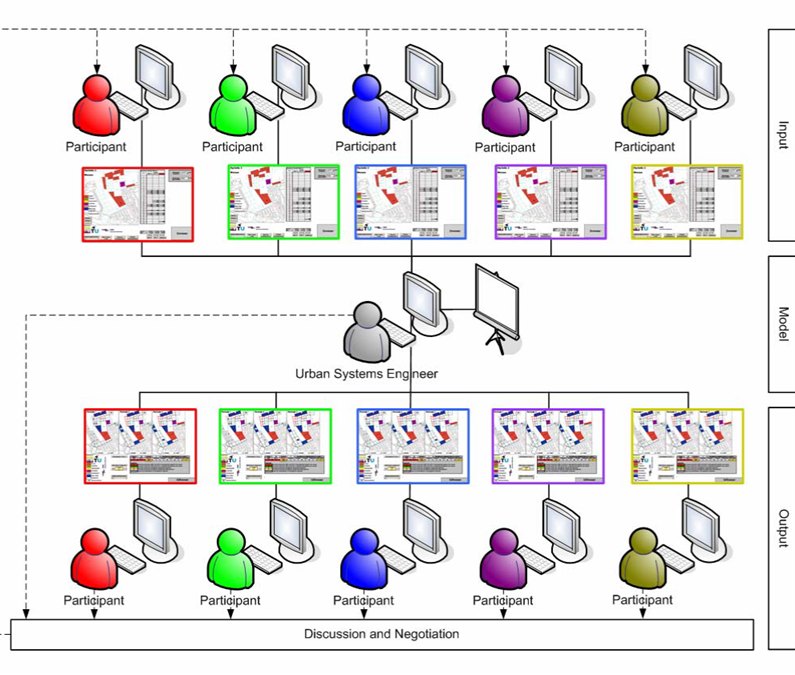 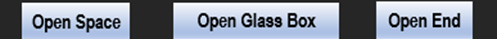 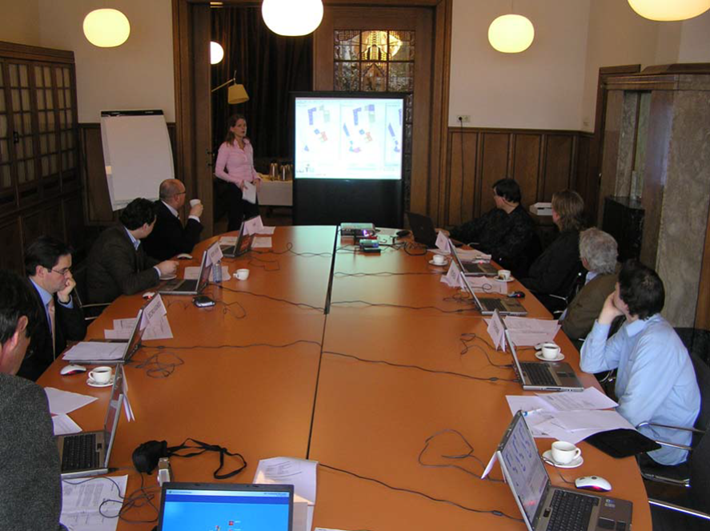 Multiple Integrative learning, U-model, Zeta-professional:
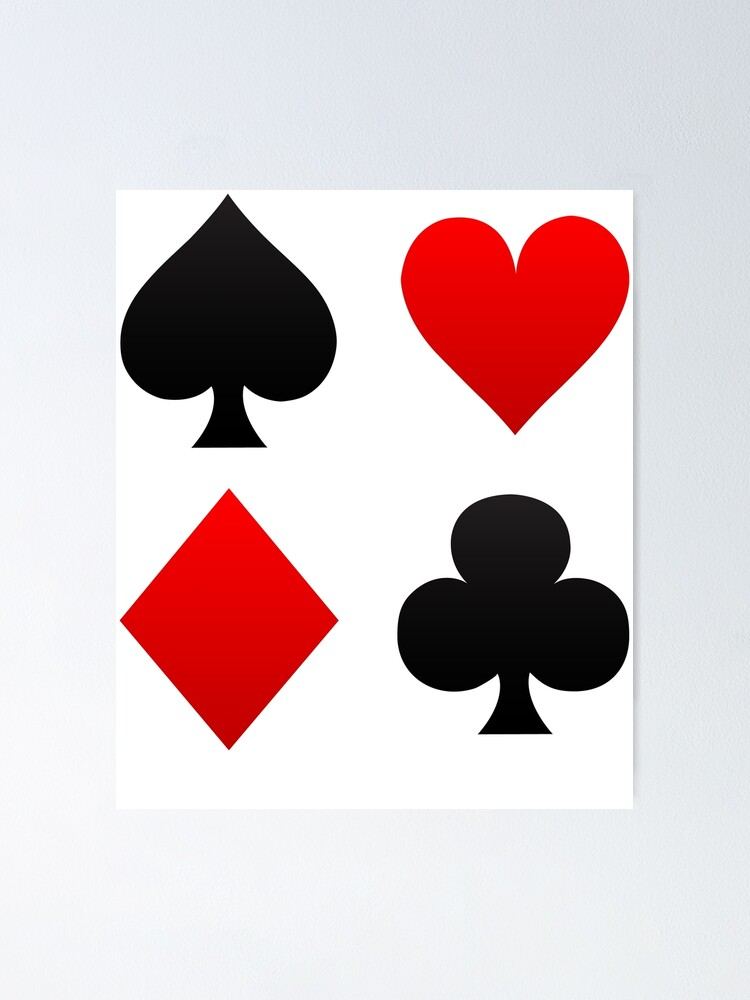 Knowing
(‘kennen’)
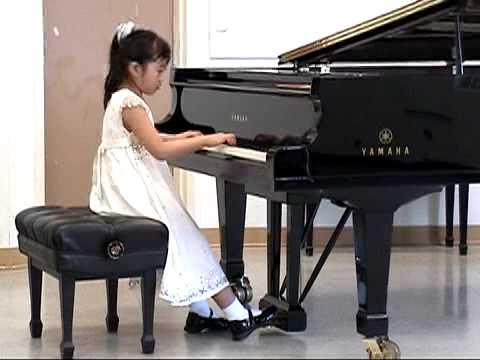 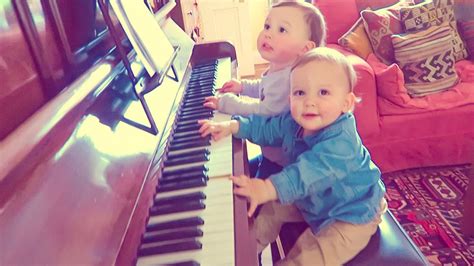 V
V
W
Inspiring
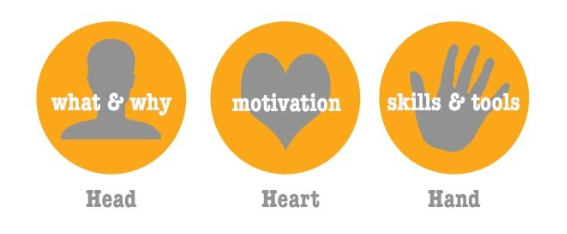 (‘kunnen’) Practicing
“Zeta” professional

Management

Integrate the thinking with the will via engagement
Imagination/Mind – Inspiration/Heart -  Intuition/Will
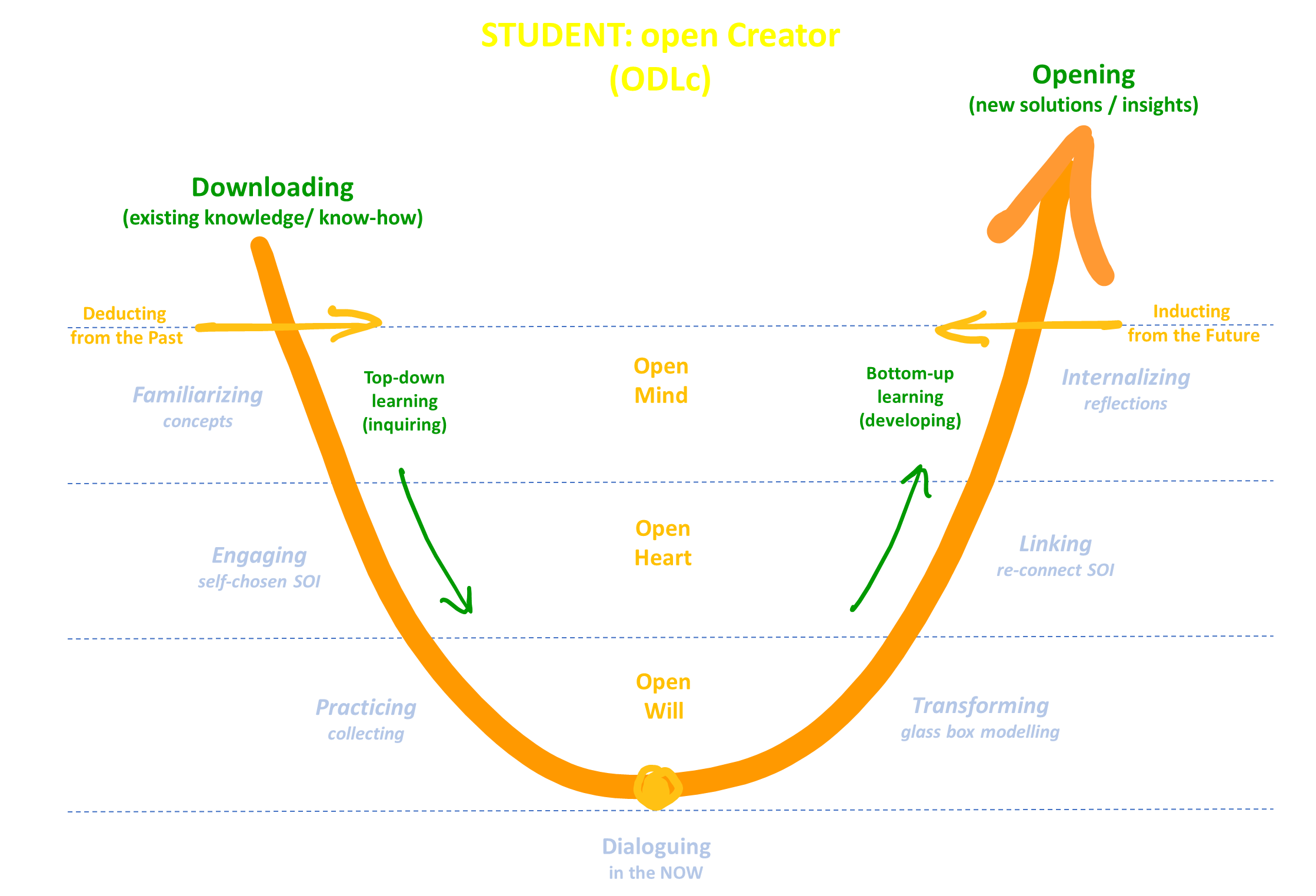 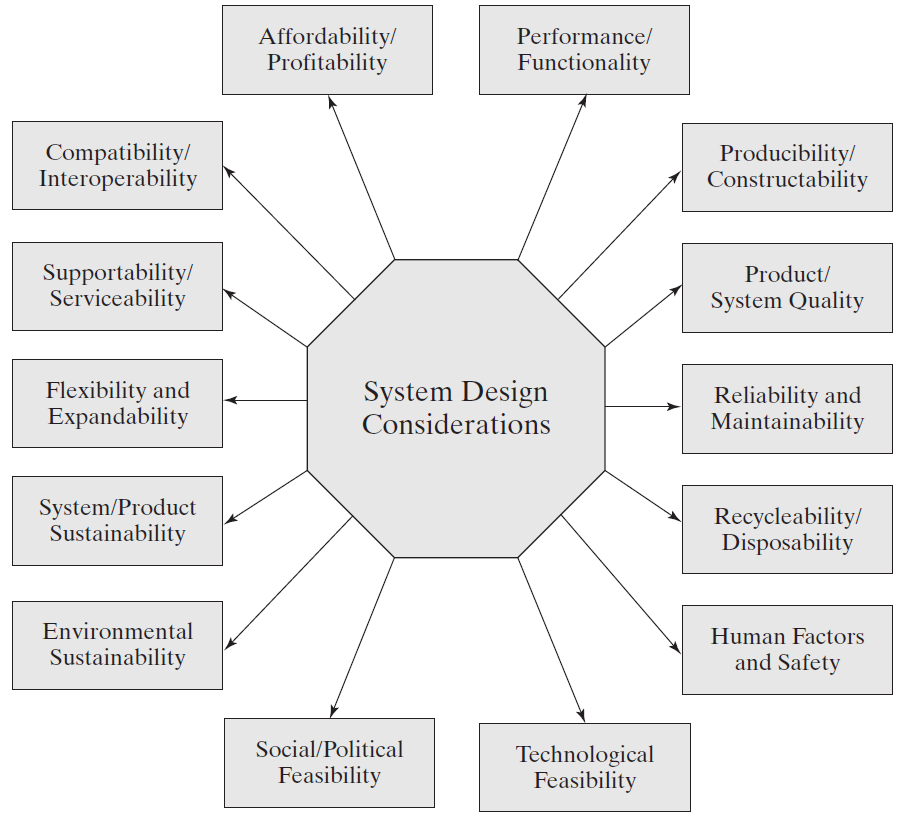 Open Space & Design for Y
Engineering

U/V/W/X/Y/Z letters of the ODLc alphabet
C
Conscious
Creative
Critical
Commendation
Crystalline
Cogent
Construct
Concern
Convey
Courage
Care
Curiosity
Compile
Communicate
Combine
Compare
Compassion
….
X
Don’t be afraid of the dark
X-factor
X-periental
Xyz problem solving
Open Ended
Design Variables
U
U-model: human
Inner ego development
Utility
Y
Open Space
Design for Y
xYz problem solving
Constraints
V
V-model: system
Outer eco development
Value
Z
Multiple Integrative
Interactive Dialogue
Max Z (xyZ solving)
Open Glassbox
W
Double loop V+V=W
Double Diamonds & Hearts
ODL response / Weekly cycle/ Transformation / clear & logical reasoning
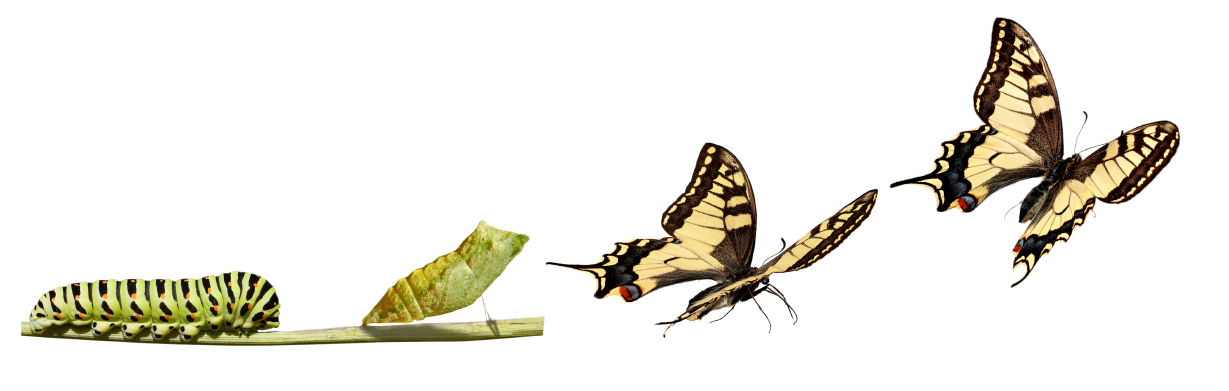 # Transforming course concepts using your   ‘System’ of Interest (SoI)
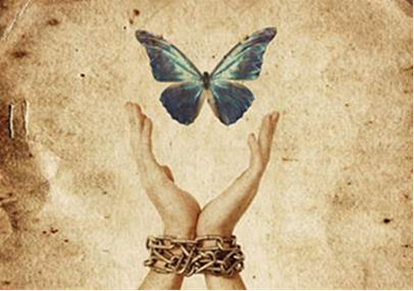 Emergence
Dialogue
Freedom
ODL response: your own way of transforming the concepts in an open format!
# no test/exam/pre-described format  self-created ODL response!!!
No copy paste of reference material, no master/slave instruction
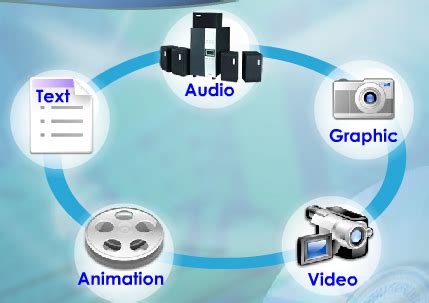 ODL response: commendation
# no rubric  commendation principle : you all start with a 10 and end with a final grade ….
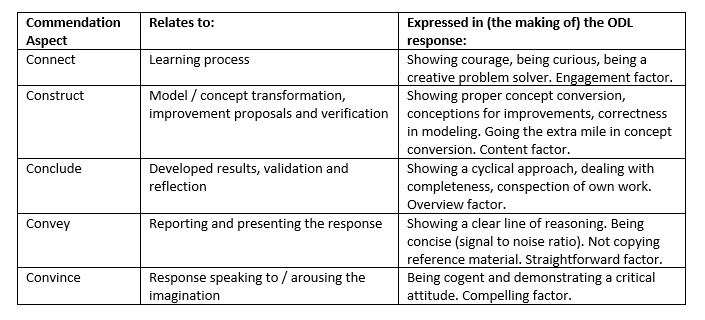 ODL Concept : a modern art of education
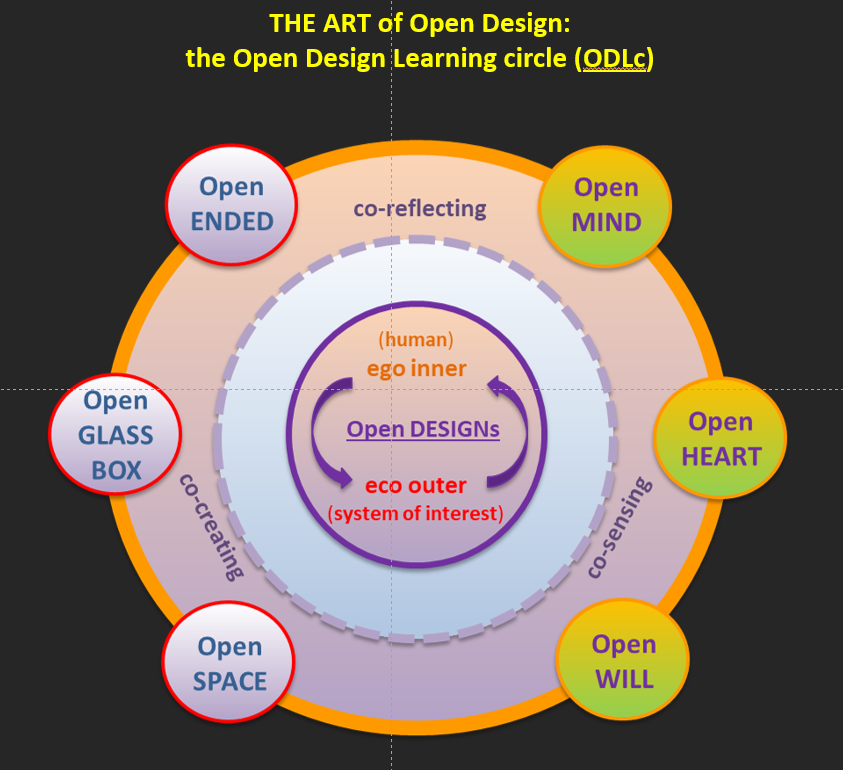